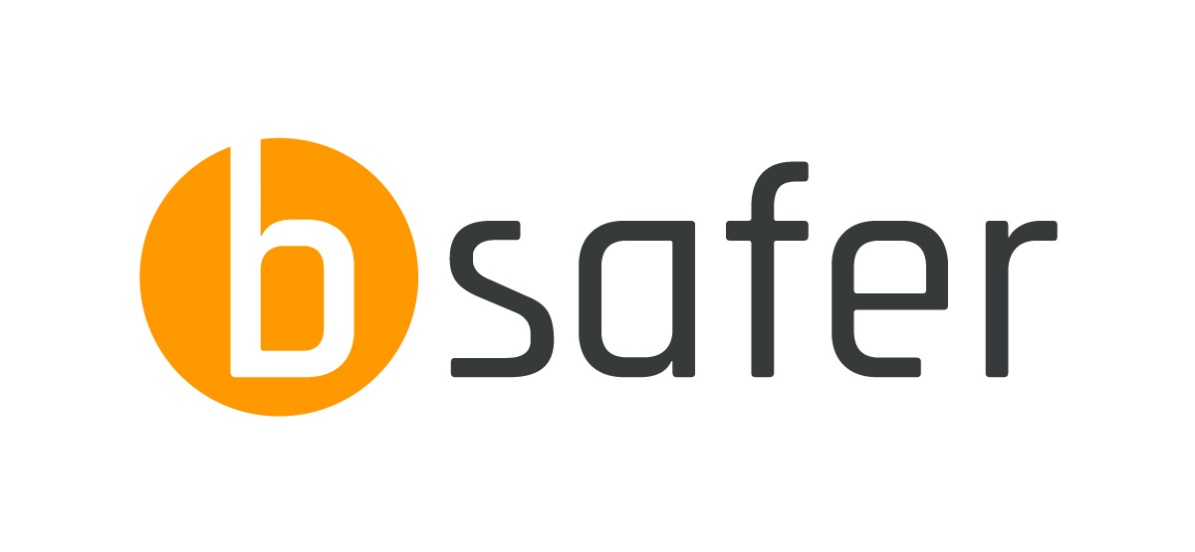 P R E S E N T E D   B Y
w w w . g e t b s a f er . c o m
Safety Moment – Workload and Long Hours
WHAT IS IT?
High workload and long working hours over a sustained and often extended period.
Increased stress and anxiety due to work issues.
Overwork is the single largest risk factor for occupational disease (see ref./1/).
Involved in one-third of all work related disease.
HOW DO WE KNOW THIS IS A PROBLEM?
Ref./1/ World Health Organisation / International Labour Organisation study published May 2021:
55 hours a week or more, studied from 2000-2016 
¾ million people dying every year
Death from coronary heart disease and stroke influenced by  working hours
More dying from long hours than from Malaria
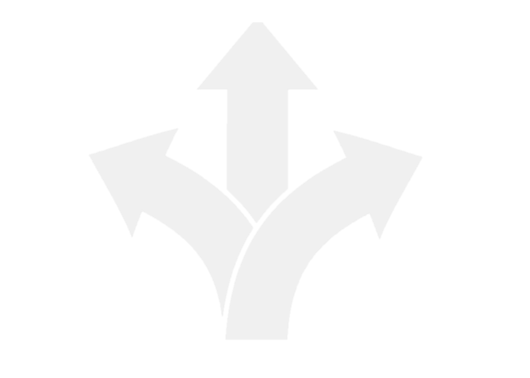 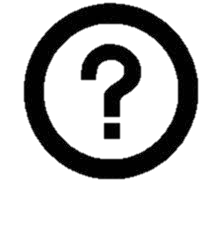 TIPS 
For the employer:
Forecast workloads vs resource availability (incl. vacations etc)
Set clear priorities and realistic expectations.
Automate and digitalise (e.g. bSafer )
Get regular workforce feedback / discourage long hours
For the employee:
Prioritise and schedule tasks
Plan time for adequate lunch & breaks. Block time off in your calendar.  
Integrate exercise into your regular day (e.g. take the stairs and not the lift, take a short walk during your break etc)
Give feedback, ask for help
HOW OVERWORK CAN AFFECT HEALTH
Direct biological effect of chronic stress:
Increase in stress hormones
Increased blood pressure and cholesterol
Changes in behaviour caused by long hours:
Insufficient / disturbed sleep
Insufficient time to exercise adequately
Insufficient time to eat healthily, leading to more fast food / unhealthy options
Unhealthy coping behaviour e.g. smoking, drinking
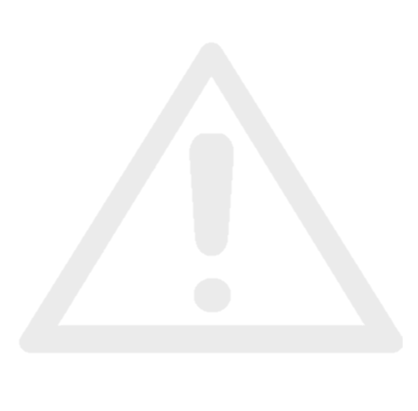 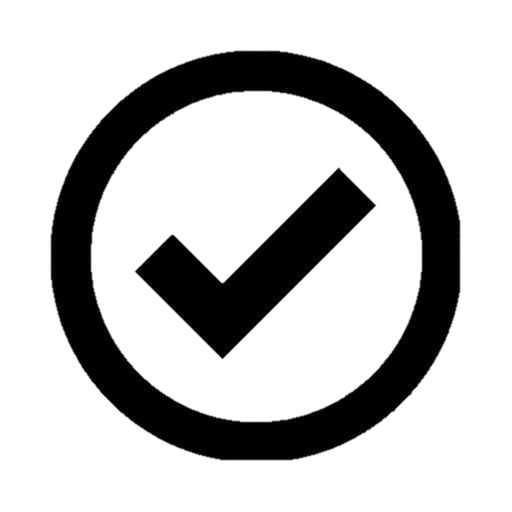